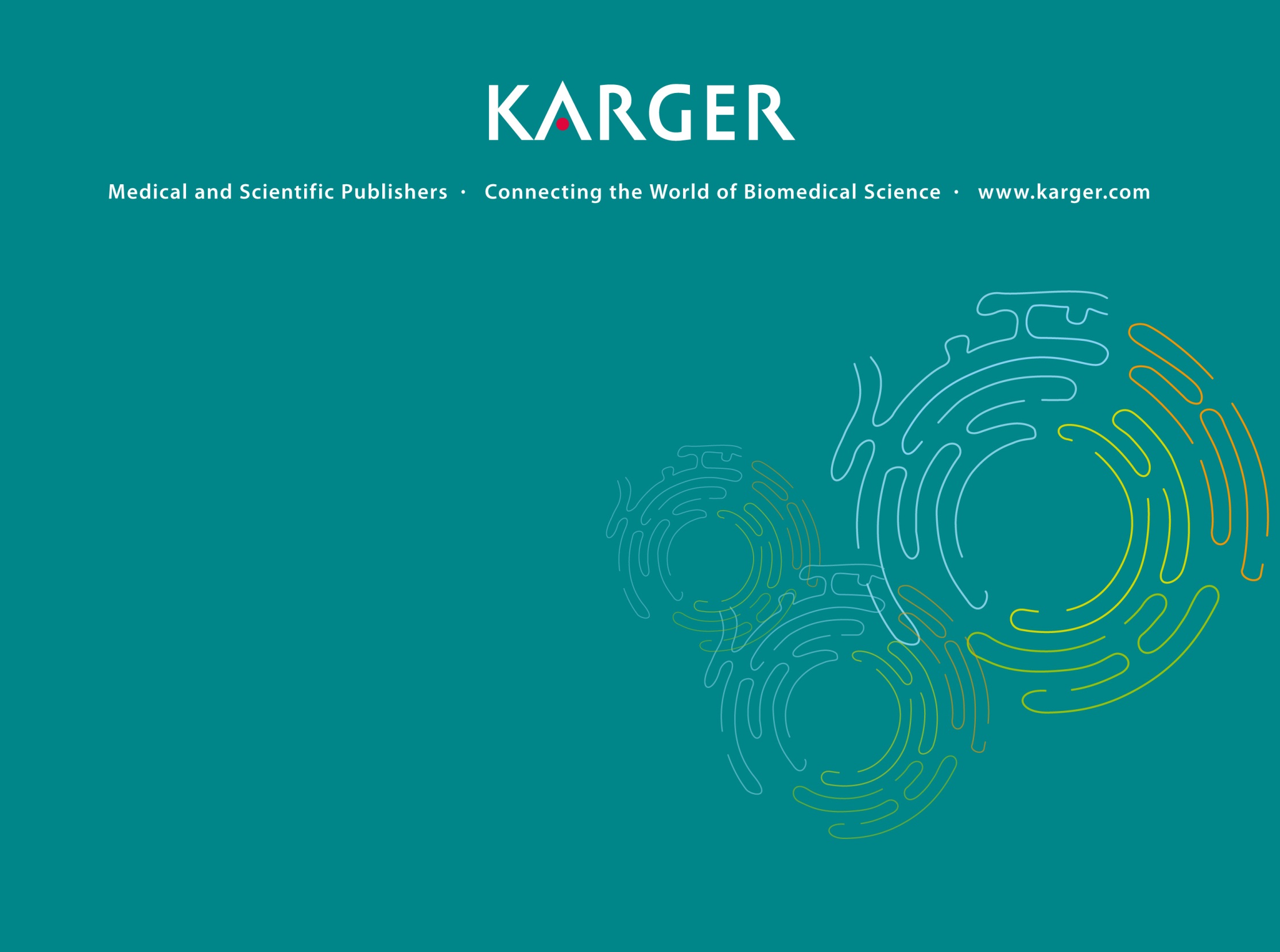 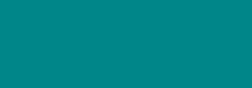 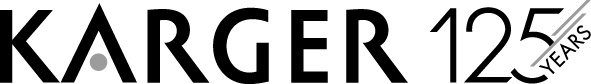 Library and Publisher: Key Elements of Cooperation in the Digital Age
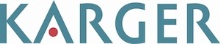 Karger Publishers: A Family Business
Founded in Germany by Samuel Karger in 1890
Managed by the 4th generation of the Karger family
Swiss-based (since 1937), globally active
International organization: 8 regional offices world-wide, local agencies in all 5 continentsNew: Moscow, Russia
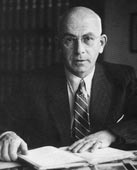 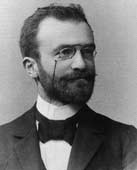 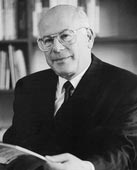 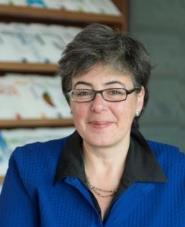 1890 – 2015
125 Years of Experience in Medical and Scientific Publishing
[Speaker Notes: Vorschlag esz;
das 125 Years-Logo gibt es ohne Karger nicht]
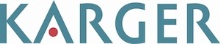 A long history…
Many Karger titles have been published since a long time – well established journals of high reputation in their area serve as a forum for the latest developments and findings of basic and clinical research:
Dermatologische Zeitschrift – Dermatology (1893)

Psychopathology (1897)

Cardiology  (1937)

Key Issues in Mental Health (166 vols. since 1917)
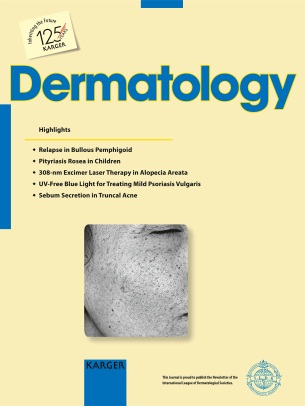 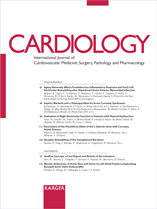 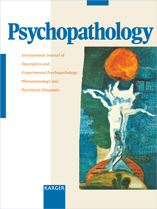 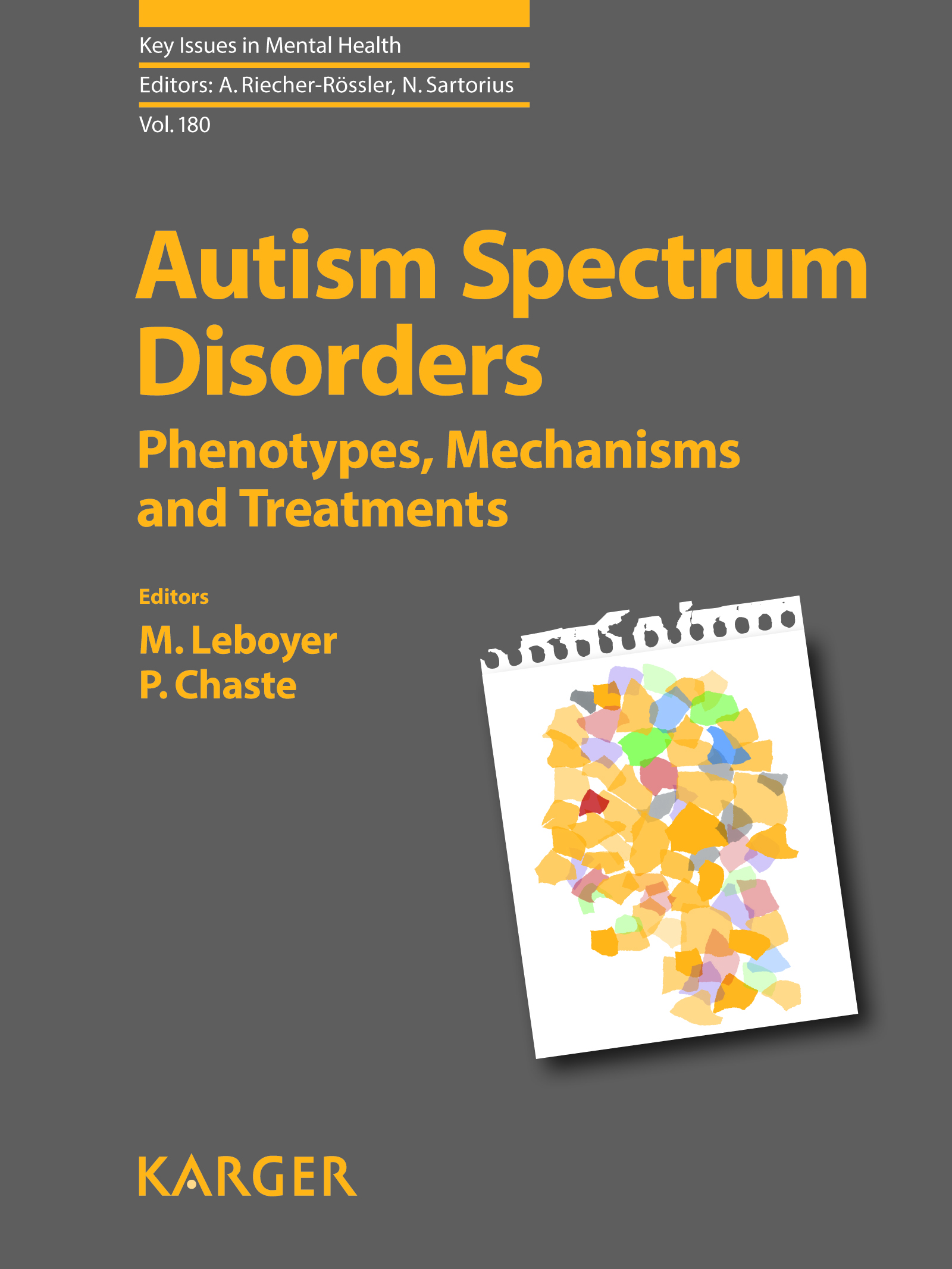 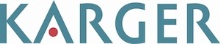 … one focus
Karger is one of the few STM (scientific, technical, medical) publishers with exclusive focus on biomedicine. 

Leading international researchers and scientists provide the editorial division with their experience. 

All article submissions  undergo a rigid peer review process which is organized through our global network of reviewers.

Today, our portfolio comprises all sub-disciplines of human medicine covering basic 
      as well as clinical research.
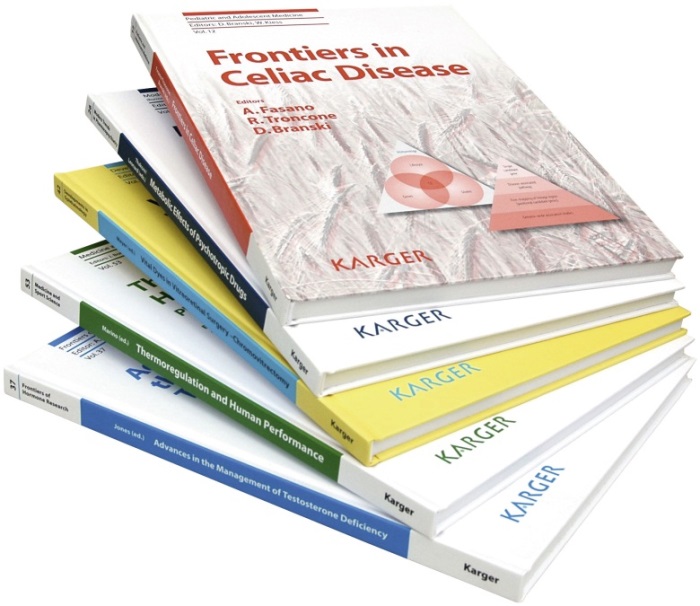 Biomedicine - Our Program
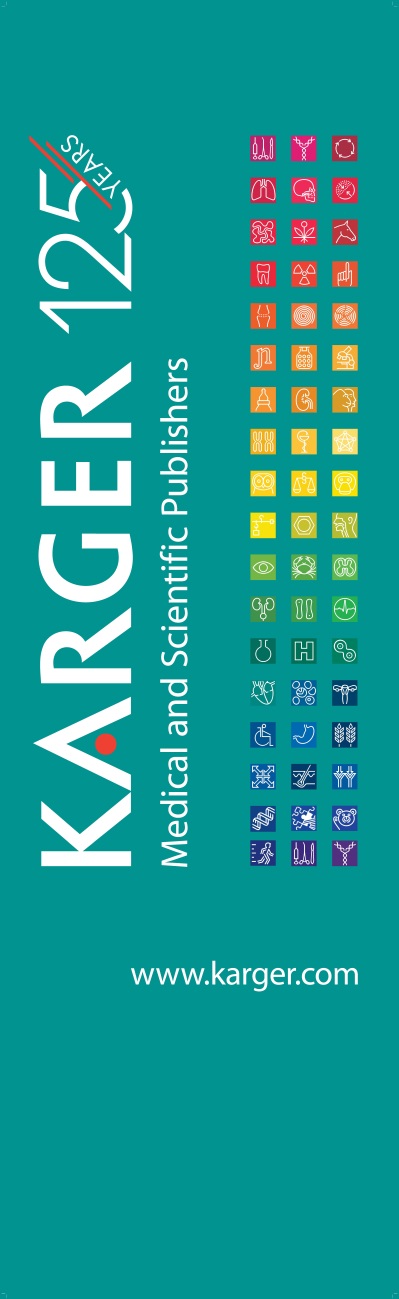 100 journals incl. Open Access-titles
 40 book series
 50 book titles per year

16'000 submitted manuscripts a year

170 Editors-in-Chief and4'000 Editorial Board Members

12'500 Peer Reviewers
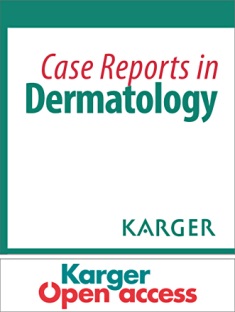 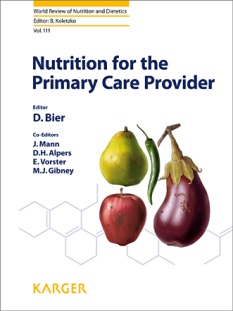 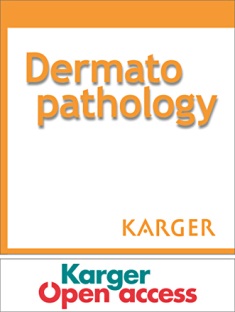 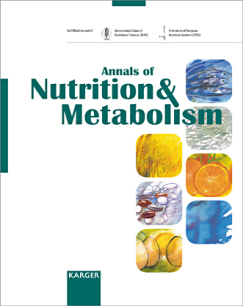 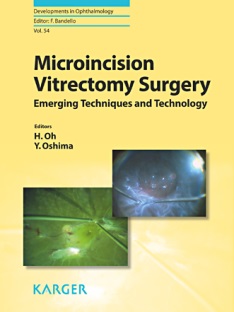 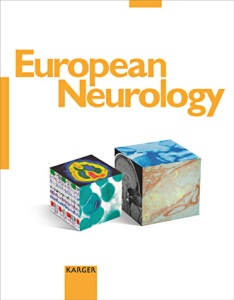 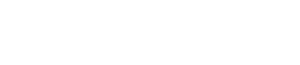 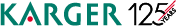 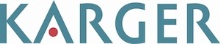 Covering the Spectrum of Biomedicine
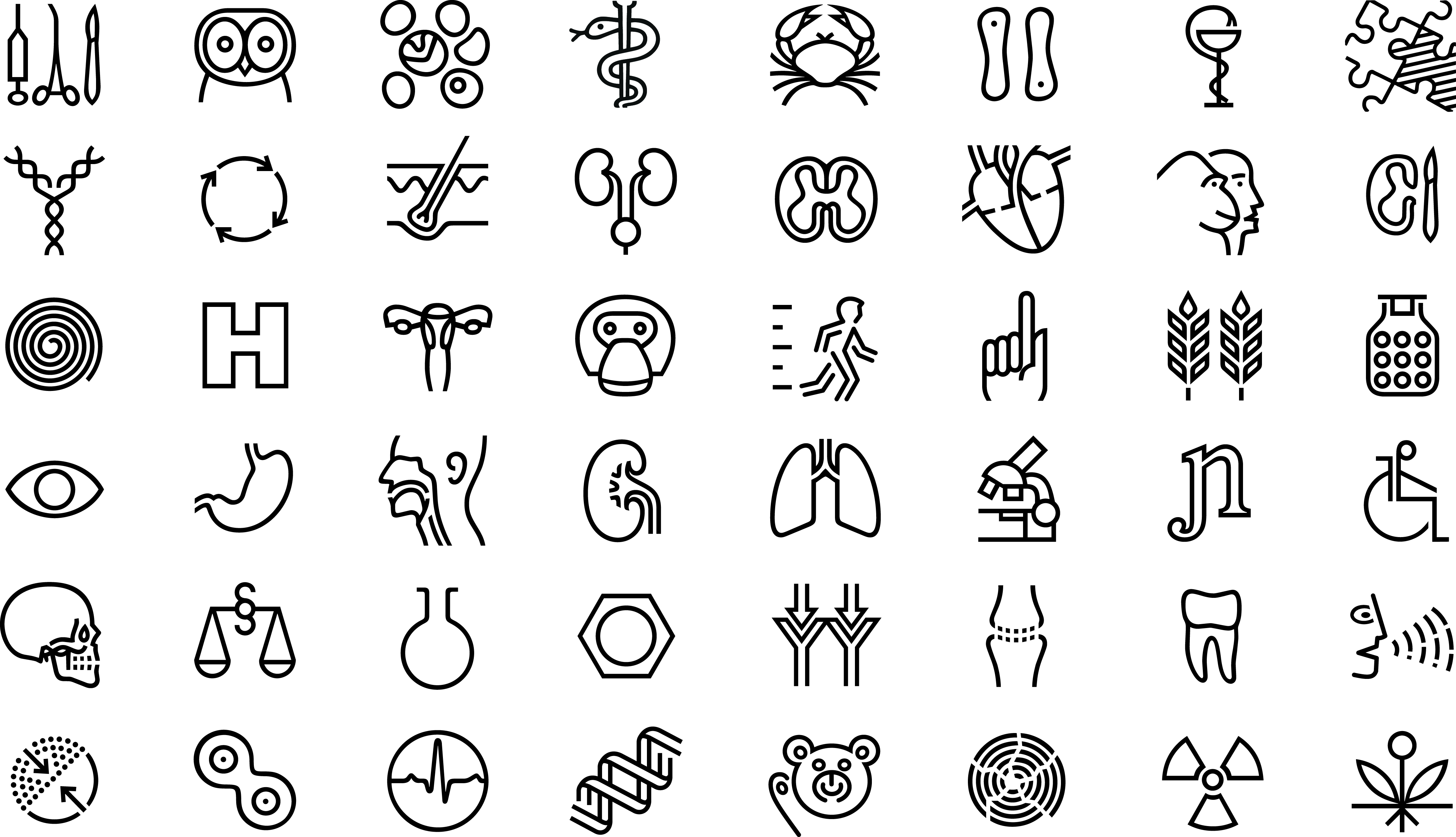 www.karger.com/subject
[Speaker Notes: Vorschlag esz]
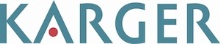 A wide variety of purchasing options
 
Collection
www.karger.com/Collections/OverviewCollections 


Subject Packages
	www.karger.com/Collections/OverviewPackages 

Individual Titles
	 www.karger.com/Journal www.karger.com/BookSeries 


Article / Chapter
	www.karger.com/Info/PPVTerms
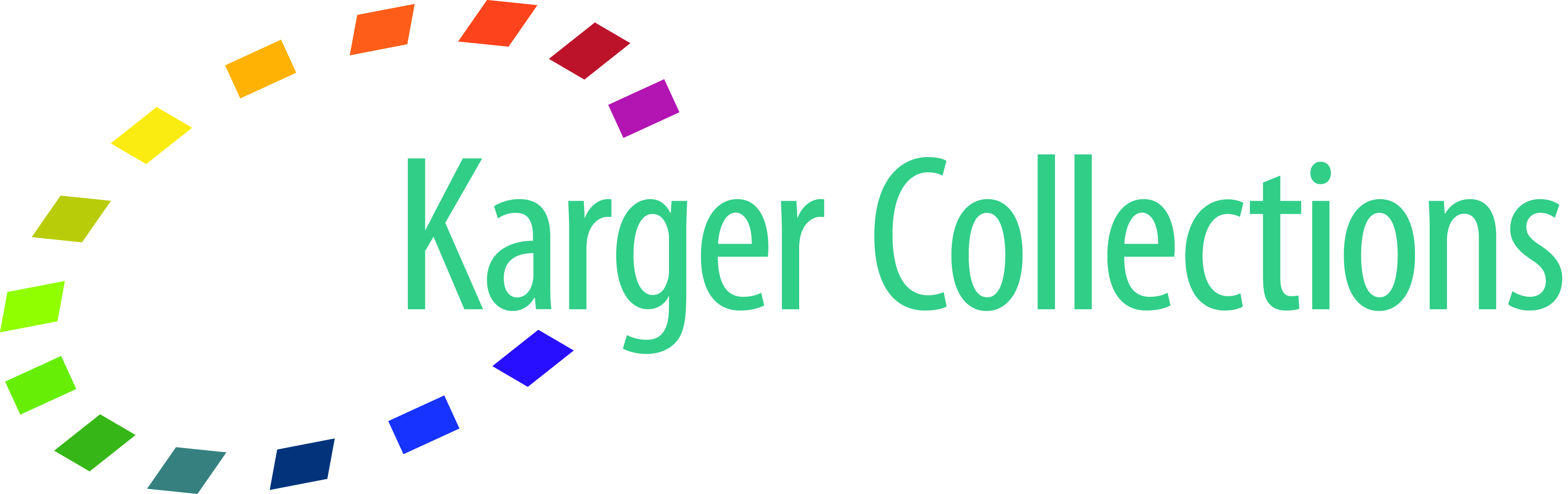 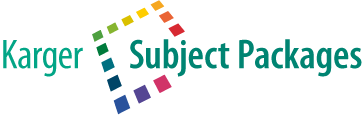 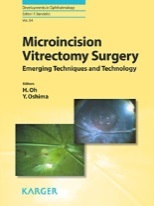 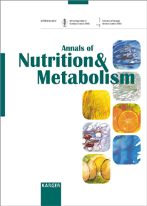 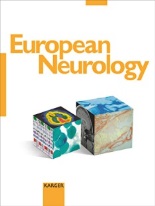 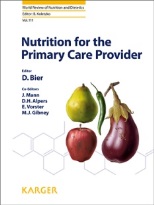 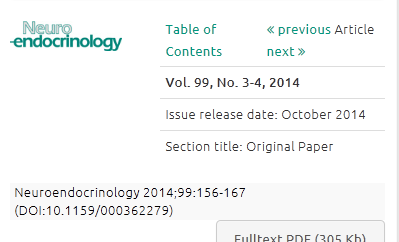 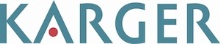 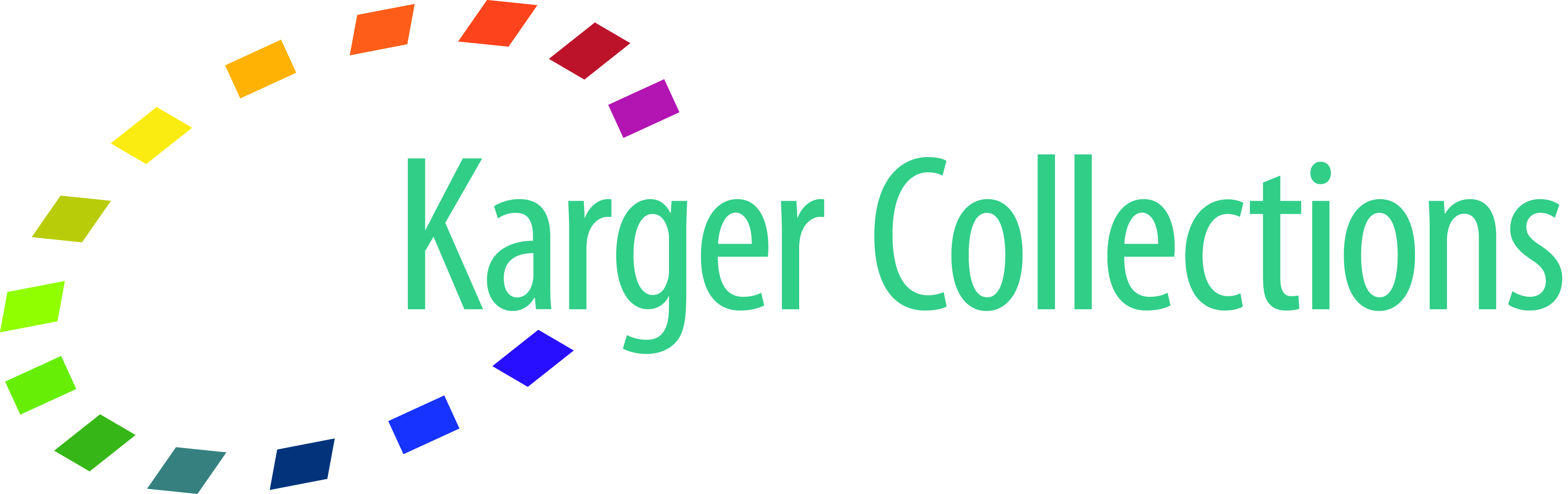 for academic institutions
Karger Journals Collection 
Karger Journal Backfile Collection
Karger Journal Archive Collection 
Karger eBook Serials Collection 
Karger eBook Non-serials Collection
New: Karger eBook Archive Collection
Karger Hospital Collection
www.karger.com/Collections/OverviewCollections
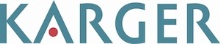 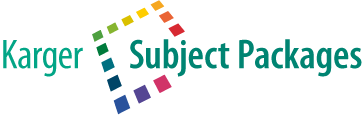 for specialized institutions
Selected Karger eJournals and eBooks in one specific discipline:
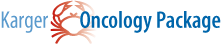 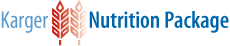 www.karger.com/Collections/Nutrition
www.karger.com/Collections/Oncology
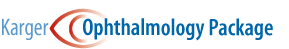 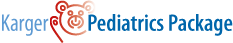 www.karger.com/Collections/Pediatrics
www.karger.com/Collections/Ophthalmology
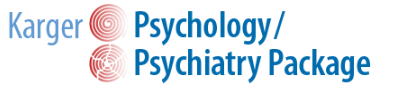 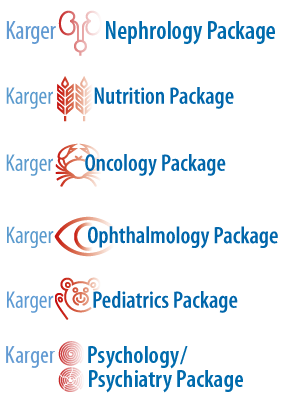 New in 2015
www.karger.com/Collections/Nephrology
www.karger.com/Collections/PsychologyPsychiatry
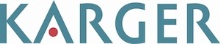 Individual Title Acquisition
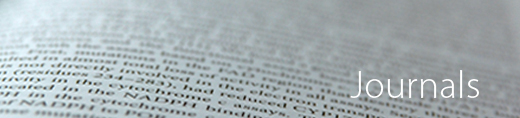 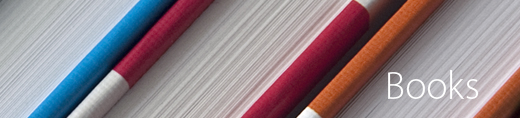 Karger Books:
Series Subscriptions
Individual Books
Print, Online or Combined
www.karger.com/BookSeries
Karger Journals: 
Subscriptions
Individual Issues
Print, Online or Combined
www.karger.com/Journals
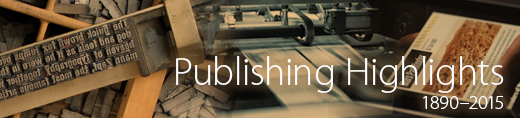 Publishing Highlights 1890–2015
A guided tour through 125 years of medical and scientific publishing

www.karger.com/Publishing-Highlights
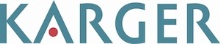 Article- and chapter access options
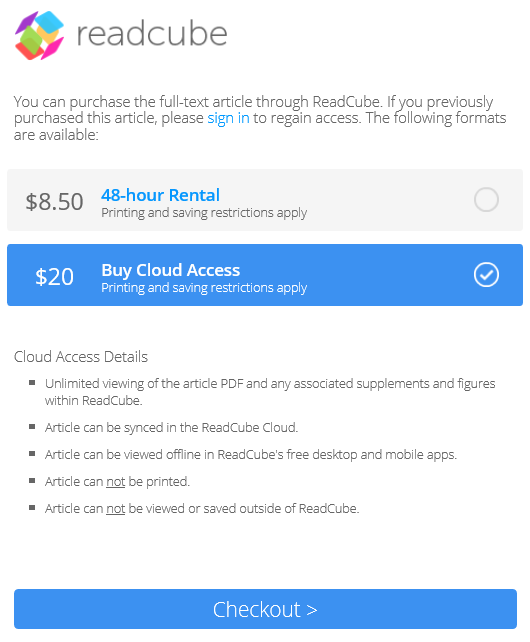 Karger Pay-per-view  
Buy: article/chapter full-text or pdf
Rent/Cloud: for 48 hrs. to view
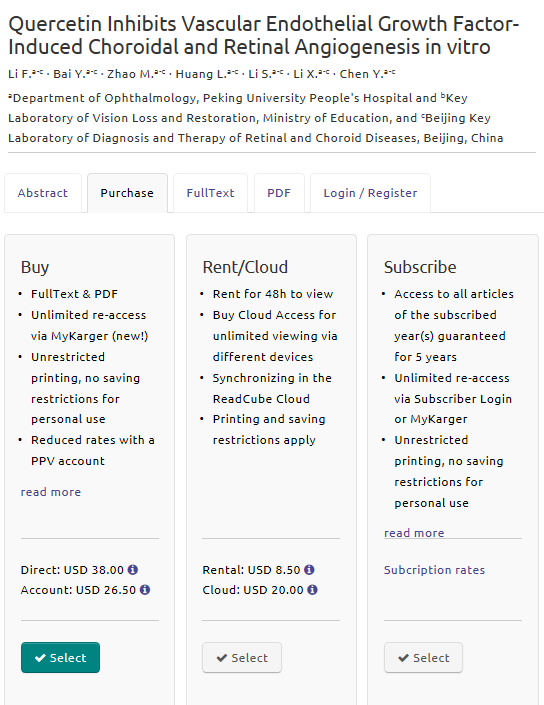 Coming soon …
Karger Key-word Collections
Article/chapter collections according to key word/field of interest
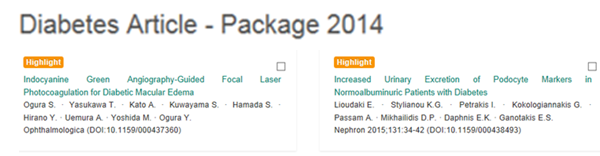 Combinations of  purchasing options are possible
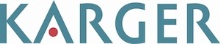 Key Online Features


SearchabilityVisibility

Accessibility

AdministrationCustomer Service
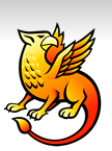 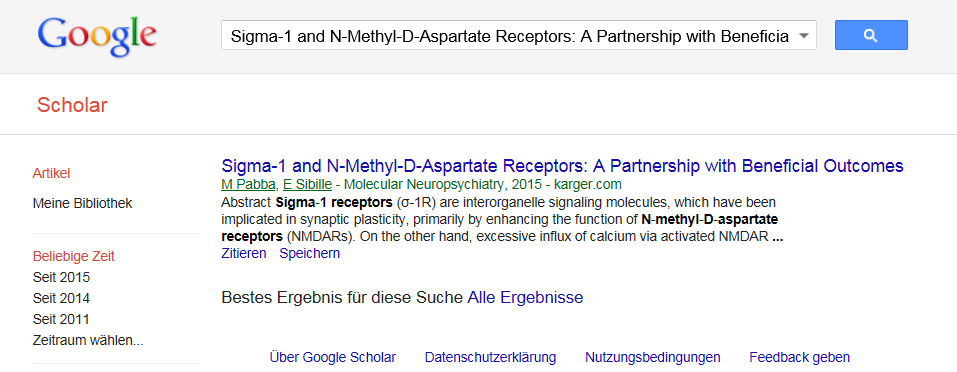 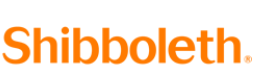 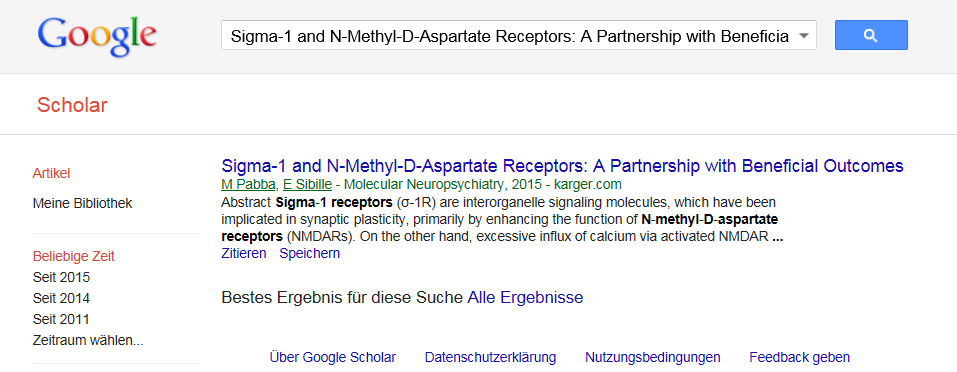 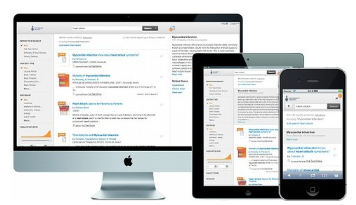 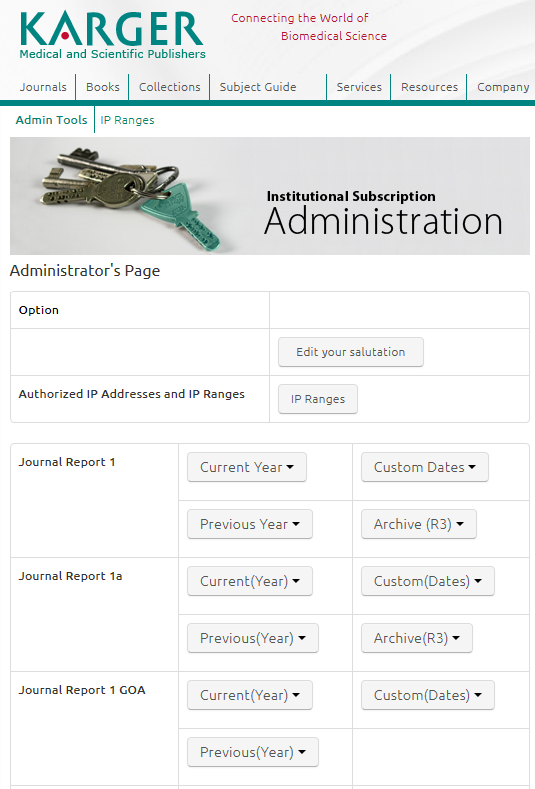 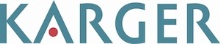 Searchability/Visibility
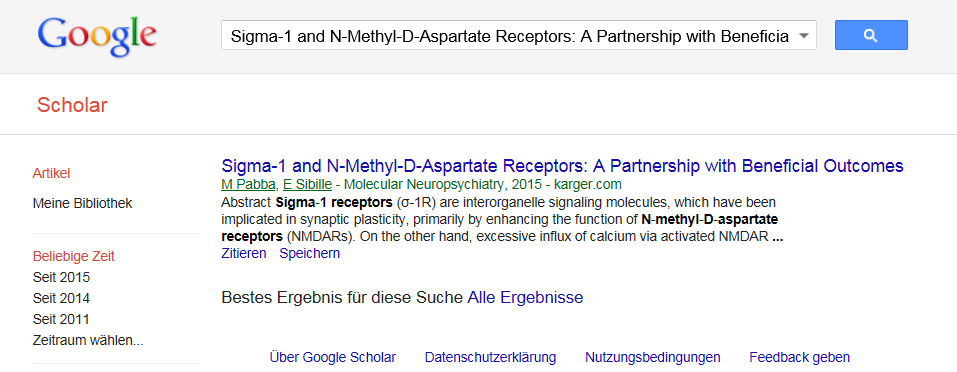 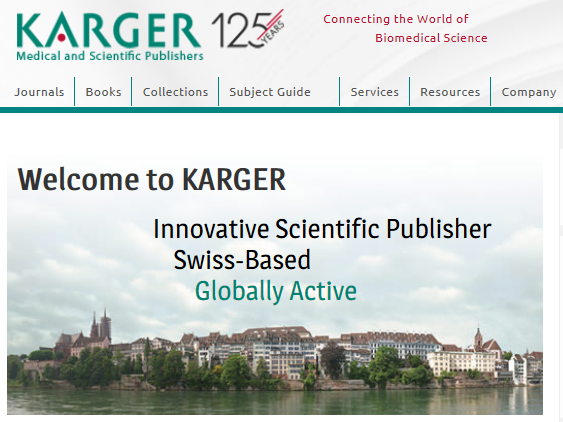 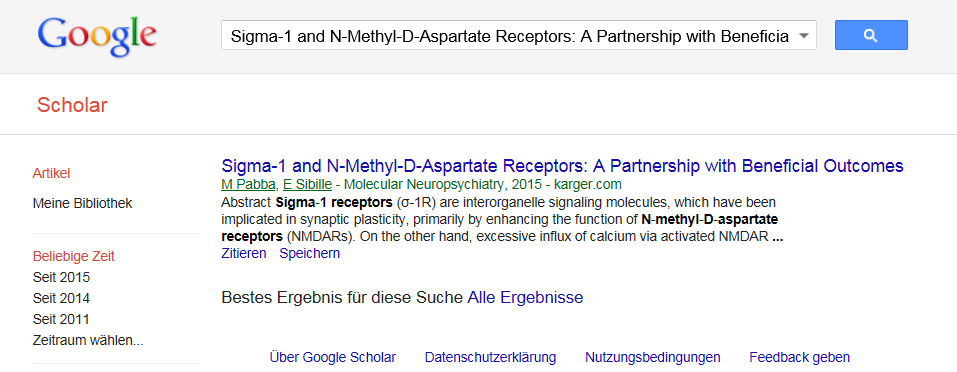 www.karger.com

Major Abstracting and Indexing (A&I) Database

MEDLINE/PubMed
Google/Google Scholar
Thomson Reuters Web of Knowledge
ISI Web of Knowledge 
Scopus
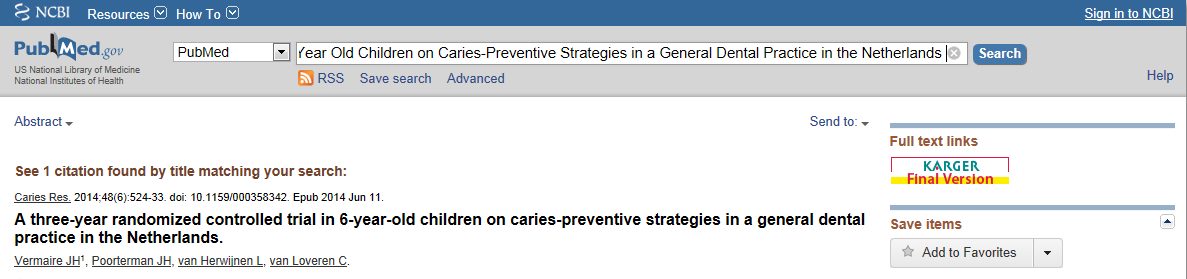 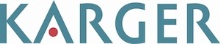 Searchability/Visibility
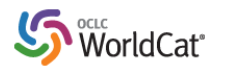 Discovery Services 
WorldCat Discovery
EBSCO’s EDS
Microsoft Academic Search
Summon
ExLibris Primo Central

Open URL

Google Subscriber Links (for journals)

CrossRef

DOI Numbers
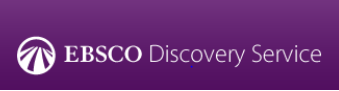 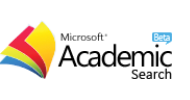 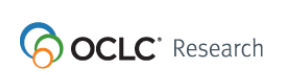 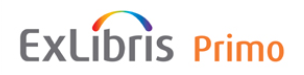 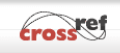 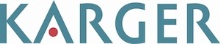 Accessibility
IP controlled; User ID/PW enabled

Remote access options:
VPN
Shibboleth
Athens
Dark Archive: Portico

Mobile device compatible

Digital Rights Management-free

Unlimited simultaneous access

Perpetual access options available
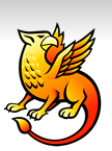 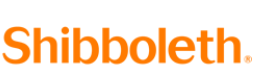 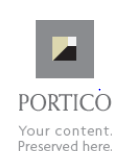 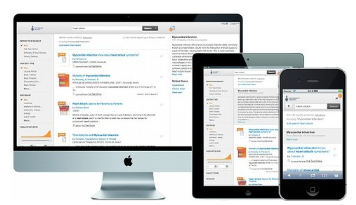 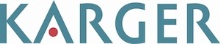 Administration/Customer Service
All content on one platform: www.karger.com
Administrator’s Page 

Metadata formats for cataloguing 

Counter compliant usage statistics

My Karger- Your Subscriptions- Services for Researchers- Services for Administrators

Personalized service, customized offers
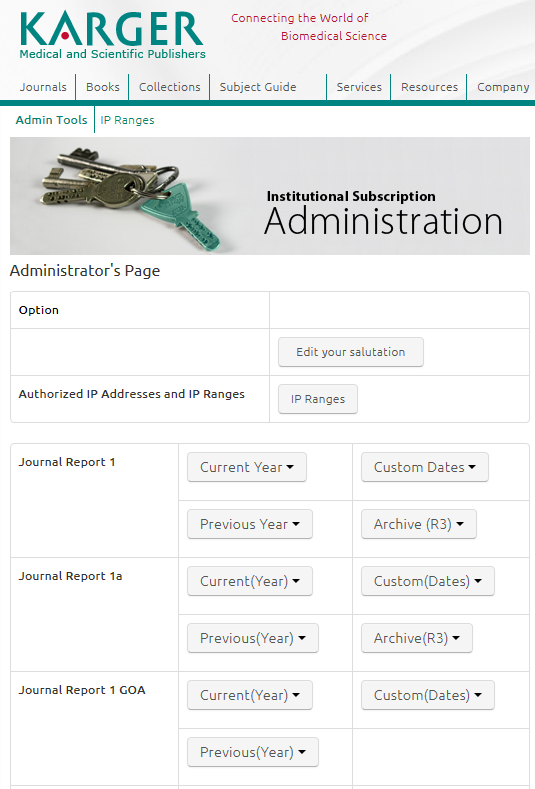 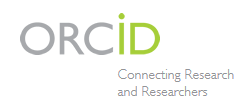 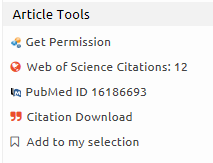 www.karger.com/Services
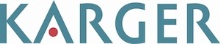 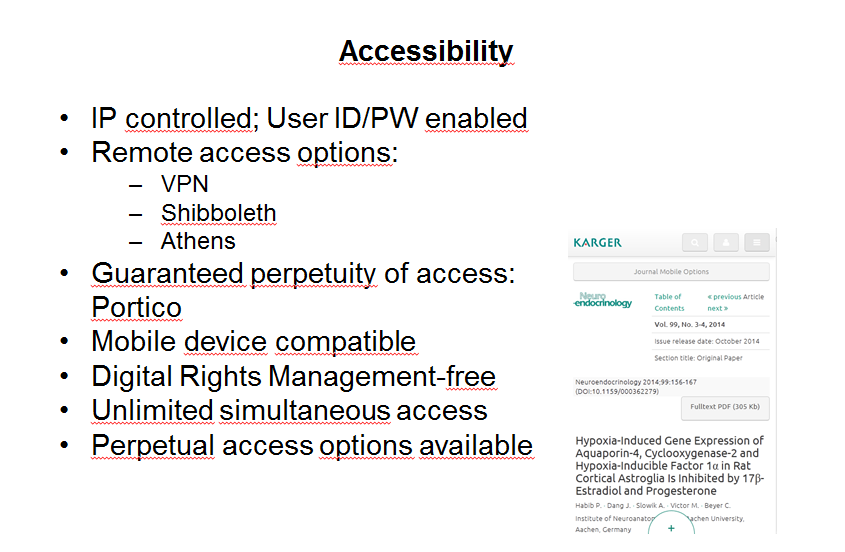 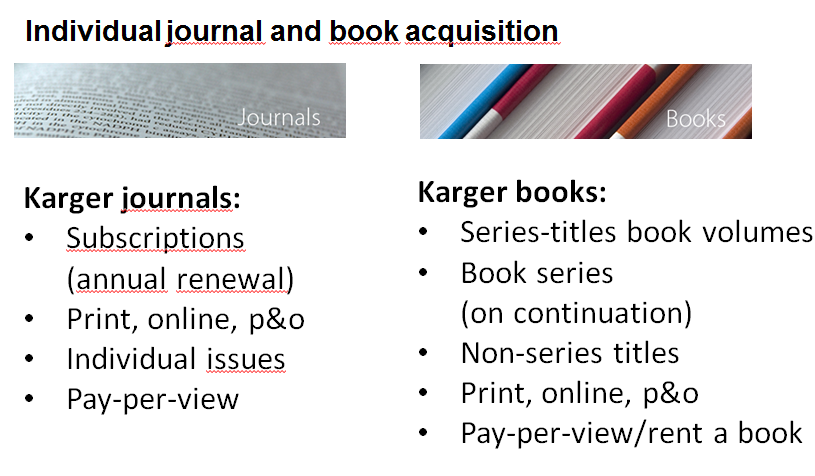 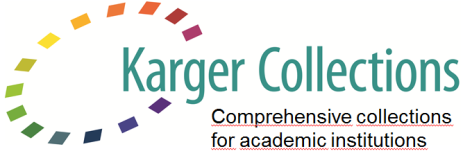 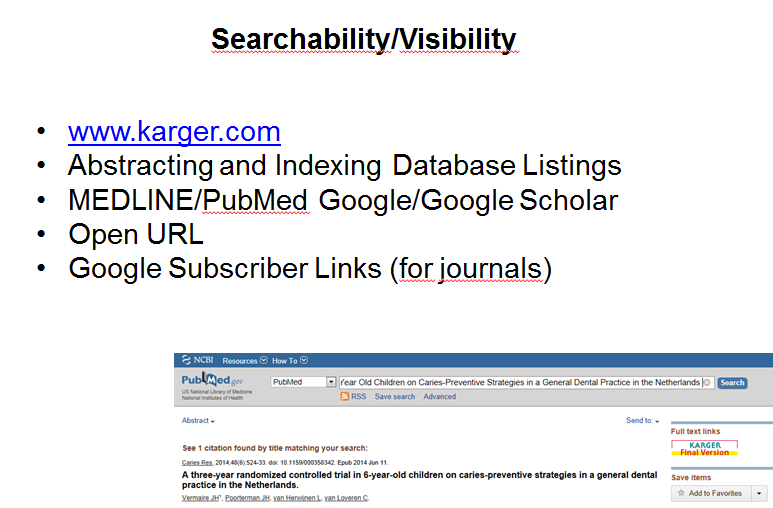 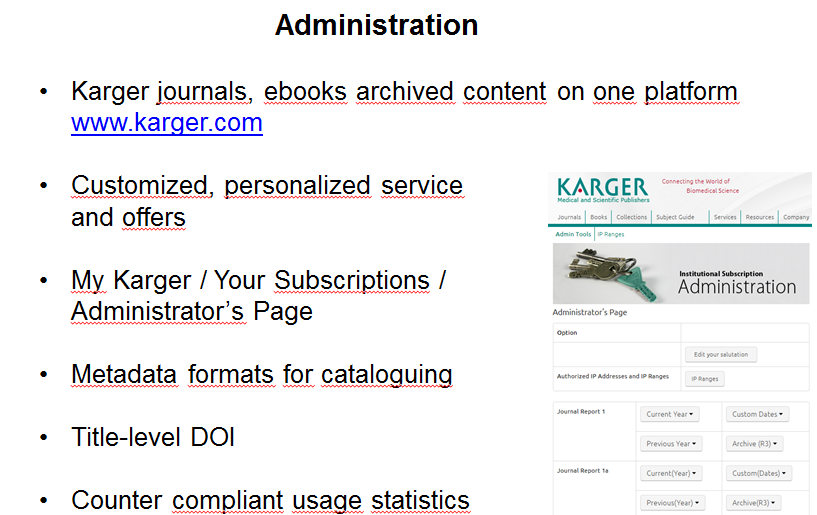 … the decisive factor remains:
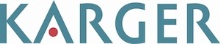 Quality of Content
125 years of experience in biomedical publishing
Extensive network of authors and editors, experts in their field of expertise world-wide
Peer-reviewed, indexed
Highest editing and production standards
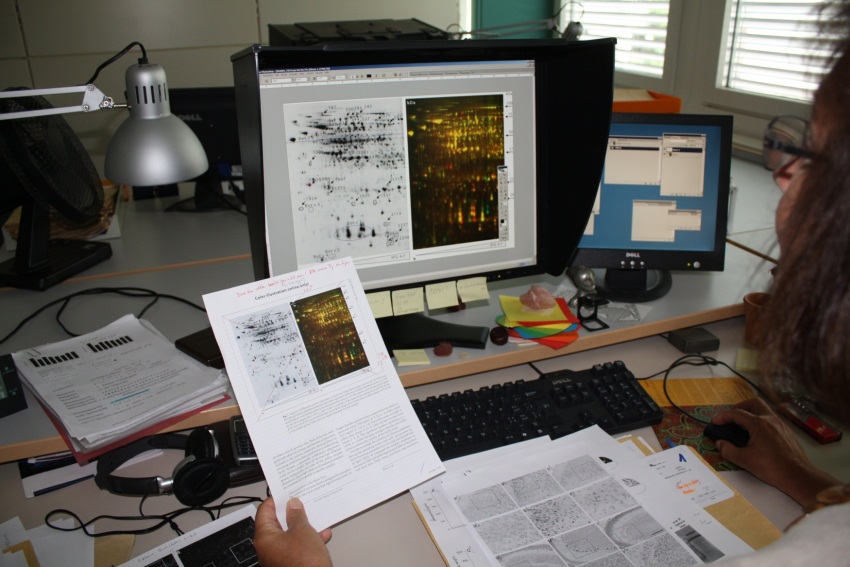 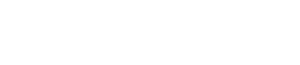 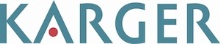 Quality of Content: Journal Highlights
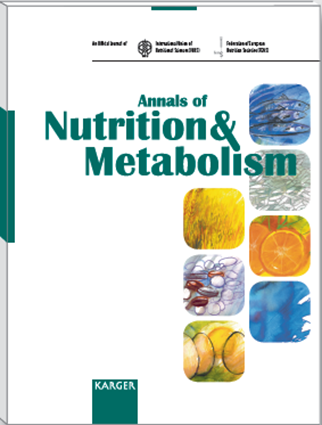 Information on human nutrition, metabolism and related fields with a multidisciplinary focus
Presenting experimental studies and basic science as well as observational and interventional studies
Includes reports related to social sciences and health economy / nutrition policy
High visibility among both researchers and users of research outputs, including policy makers
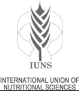 Official journal of : International Union of Nutritional Sciences (IUNS)
Federation of European Nutrition Societies (FENS)
Deutsche Gesellschaft für Ernährung (DGE)
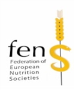 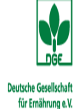 19
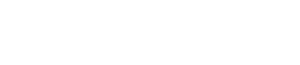 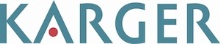 Quality of Content: Journal Highlights
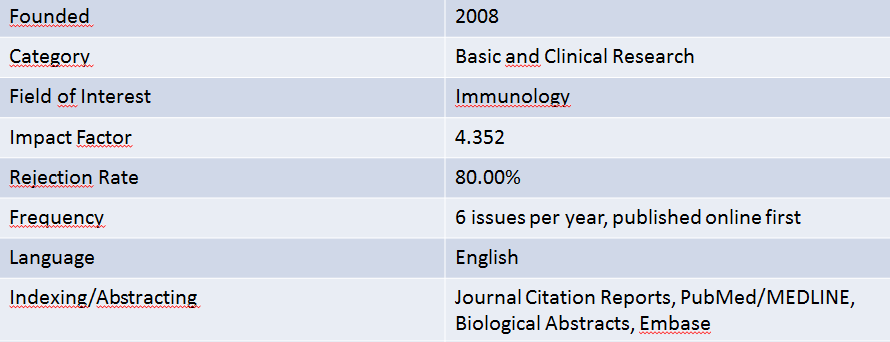 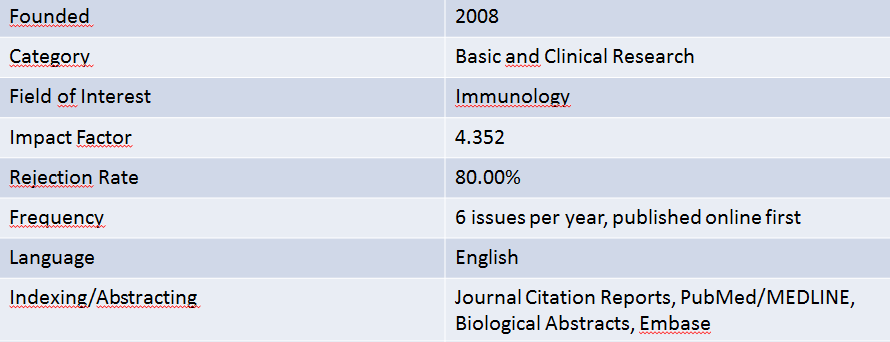 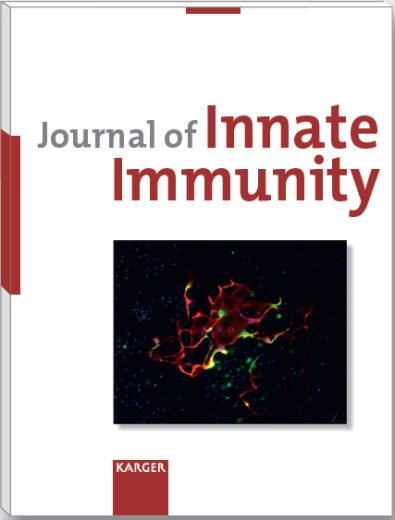 ‘The innate immune system is subject to a dynamic and growing scientific exploration. The scope of the Journal of Innate Immunity is to compile and disseminate frontline research. The journal covers the fields from invertebrate to mammalian innate immunity, humoral to cellular immune responses, as well as local versus systemic inflammation.’
Arne Egesten, Editor-in-Chief
evolution of the immune system molecular biology of cells involved in innate immunity, pattern recognition and signals of ‘danger’, microbial corruption, host response and inflammation, mucosal immunity, complement and coagulation, sepsis and septic shock, molecular genomics, development of immunotherapies
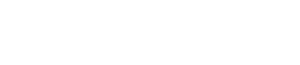 20
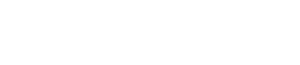 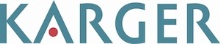 Quality of Content: Journal Highlights
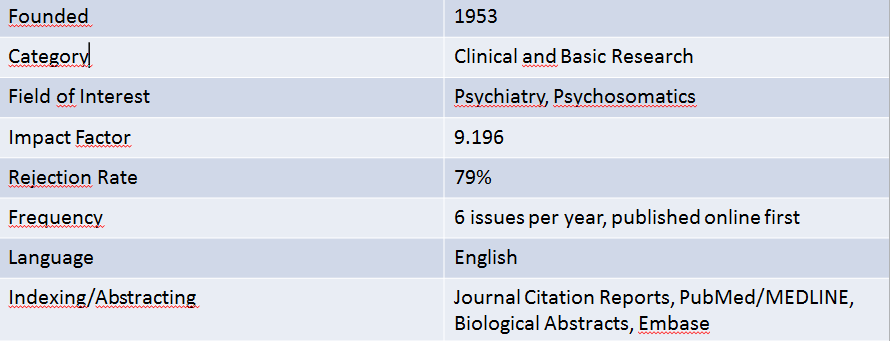 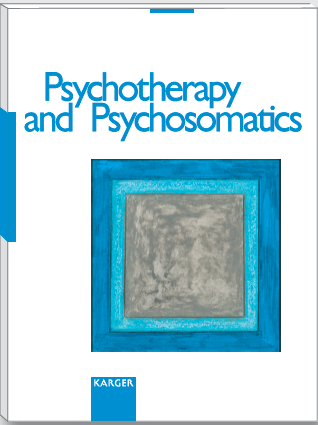 Offers critical views on key clinical issues concerned with assessment and treatment of mental disorders
Reputation for independence, originality and methodological rigor
Anticipates and develops new lines of research in psychosomatic medicine, psychotherapy and psychopharmacology 
A unique and vital reference at the heart of innovative thinking and the interface between medical and behavioral sciences
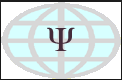 Official journal of : International College of Psychosomatic Medicine
International Federation for Psychotherapy
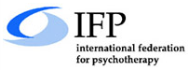 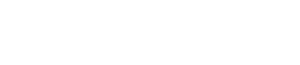 21
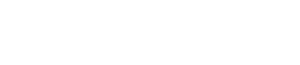 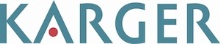 Quality of Content: Journal Highlights
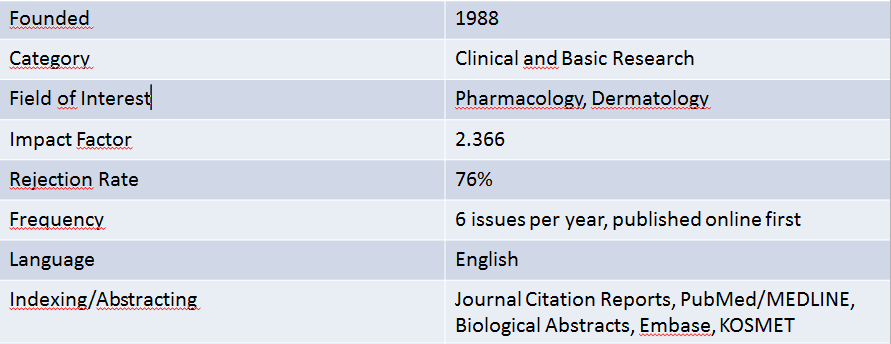 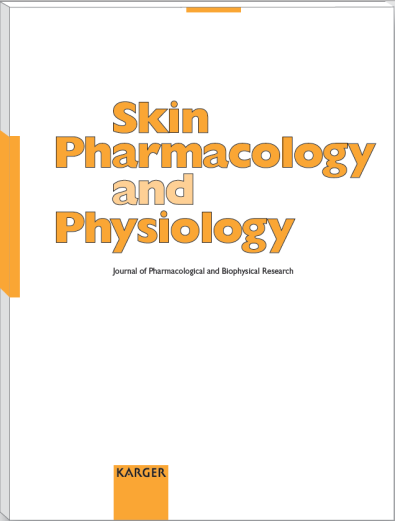 Bimonthly journal covering all aspects within the area of skin pharmacology, including recent ‘hot topics’ such as: 
use of nanoparticles for drug delivery in dermatology and cosmetology 
use of tissue tolerable plasma in wound treatment

The journal consists of the following sections: original research articles, reviews, short communications, editorials
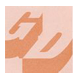 Official journal of : Journal of the Society for Dermopharmacy / 
Gesellschaft für Dermopharmazie e.V. (GD)
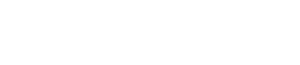 22
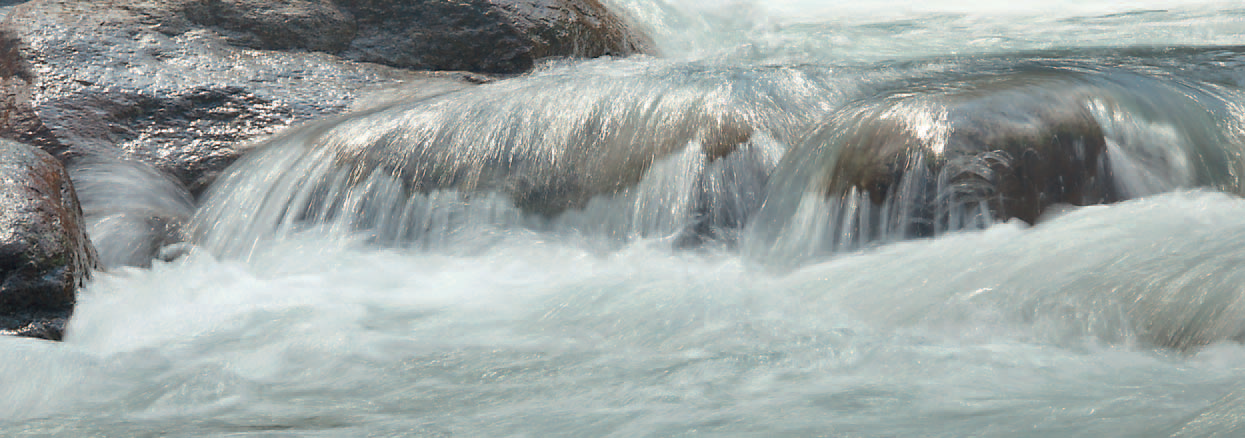 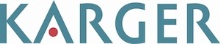 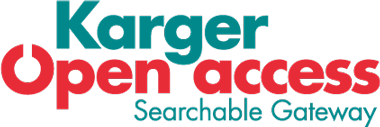 20 Open Access Journals 

Maximizing visibility and impact of research work 
Accelerated publishing time
Peer-reviewed, premium quality in layout and copy-editing
Standard-License is CC-BY-NC-ND
Searchable in PubMed, Impact Factor
Open Access perpetuity guaranteed through dark archives
Special tailored Open Access publishing agreements for special needs of institutions or funding bodies 
Discounts on Open Access Article Processing Charges available to academic customers

www.karger.com/OpenAcces
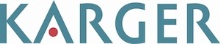 International References – Worldwide Consortia
Karger content at leading medical academic universities and consortia world-wide
ANKOS, Turkey
Bibsam, Sweden
Bibliosan, Italy
CAPES, Brazil
CEIRC, Australia
CDL (California Digital Library), USA
Couperin, France
Czech Consortium, Czech Republic
DRAA, China
DFG, Germany
Icelandic Consortium, Island
JISC, United Kingdom
JMLA, Japan
KESLI, Korea
MALMAD and MERAV, Isreal
MLG, Malaysia
NERL, USA
National License Agreement with NSTL, China (Journal Archive Collection)
Thai Medical School Consortium
UKB, The Netherlands
Swiss Consortium
Polish Consortium
Qatar Foundation
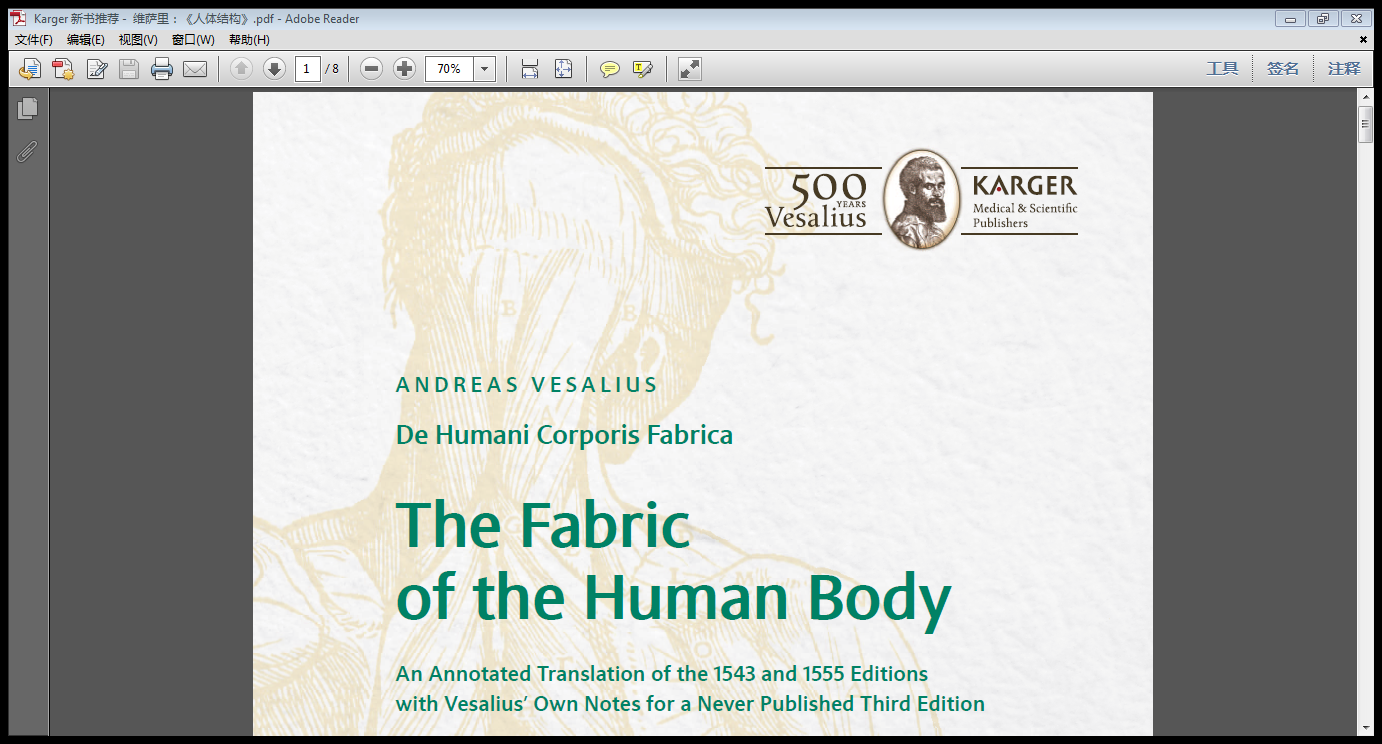 Information in Russian in the 
Scholarly Communication Review:
www.editorialboard.ru/blog/common/1733.html
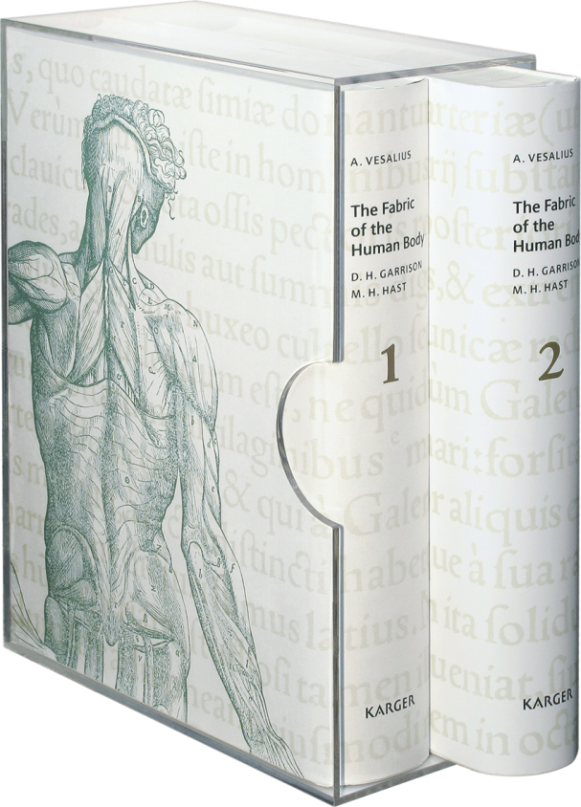 www.vesalius-fabrica.com
[Speaker Notes: The Fabric of the Human Body encompasses over 1,400 pages in two books,hard cover with slip case, 315 × 435 mm, weighing approx. 16 kg]
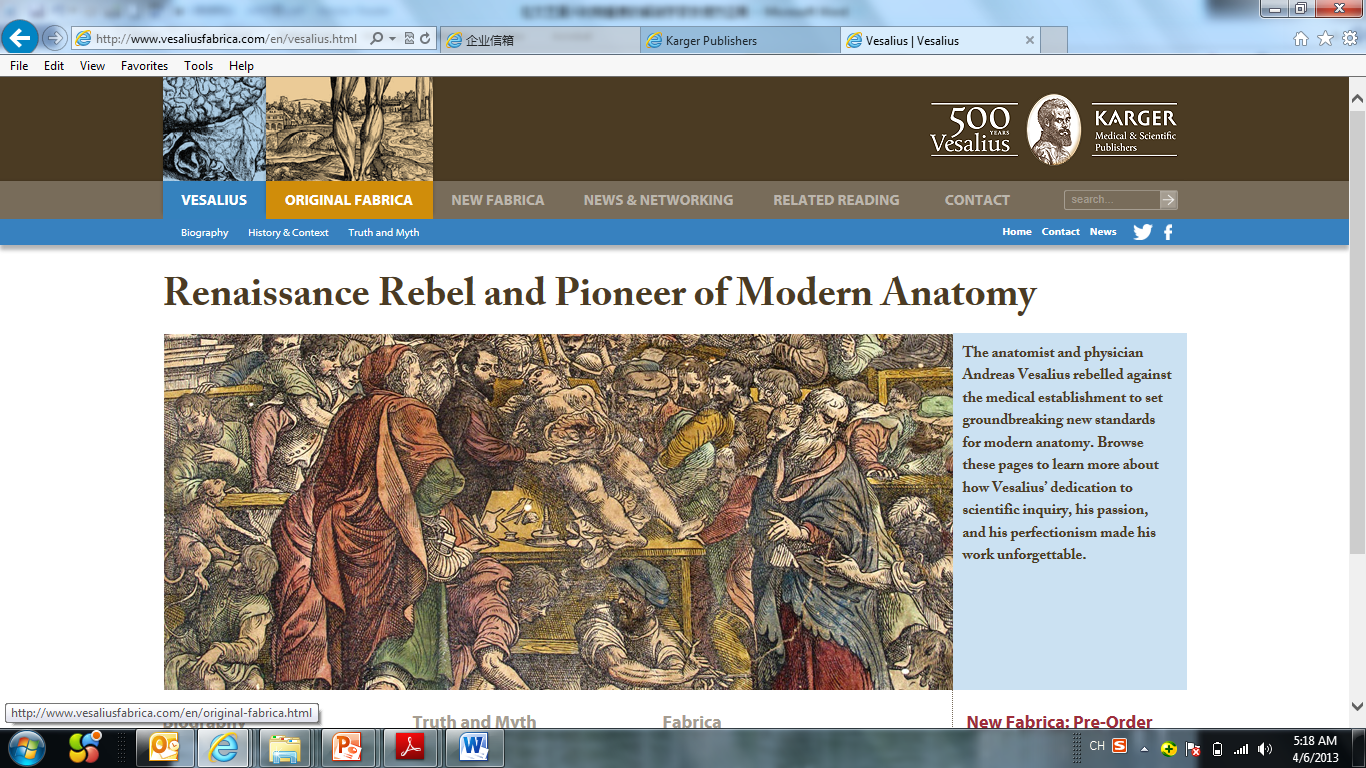 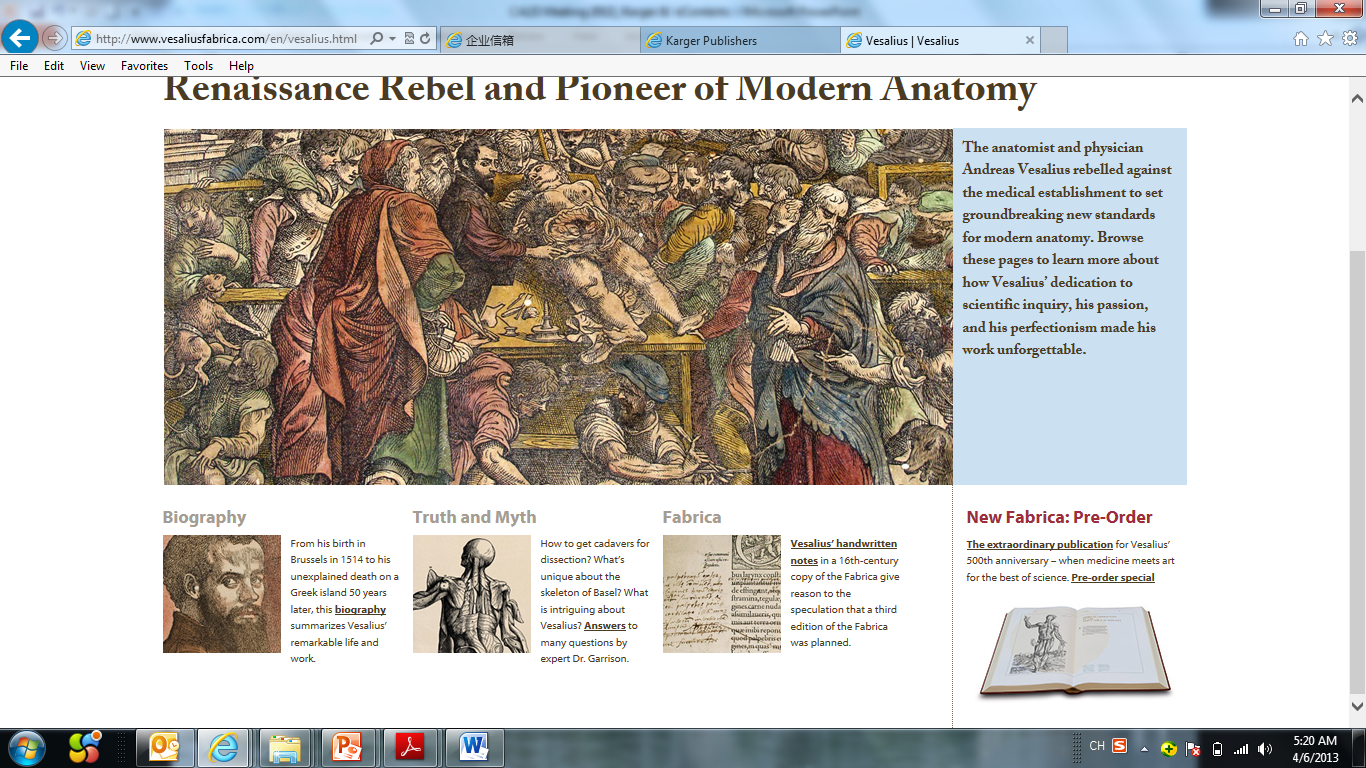 [Speaker Notes: Vesalius sparked a scientific revolution with a magnificent book of anatomical instruction and famous illustrations, De humani corporis fabrica, that modernized the field of anatomy. This English translation and its fresh reconstructions of Vesalius’ sublime illustrations make Vesalius truly accessible in English for the first time. It is presented in an innovative, easy-to-use design.]
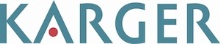 Thank you for your attention!
Contacts
S. Karger Publishers, Basel

Moritz Thommen
Director of Sales
m.thommen@karger.com

0041 61 306 1396www.karger.com
World of Periodicals, Moscow

Olga Timofeeva
Commercial Director
otimofeeva@mperio.ru

0499 943 96 93www.mperio.ru
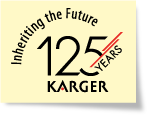 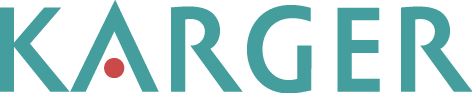 Medical and Scientific Publishers
since 1890
Contact Information
Moritz Thommen
Sales Director
m.thommen@karger.com
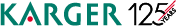